*
Lecture 12
Mapping, Map Reduction
Summing integers,
Map Reduce & Strings
PHP Objects
* Course logo spider web photograph from Morguefile openstock photograph by Gabor Karpati, Hungary.
Example 02
Reduction trumps iteration!
Two arguments, 
First builds result, 
Second is current array element.
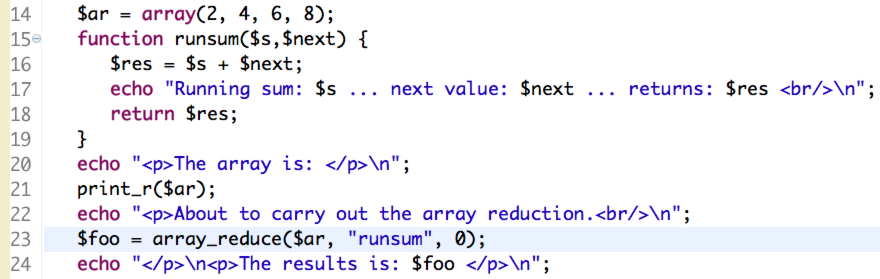 2/19/17
Slide 2
CSU CT 310 - Web Development ©Ross Beveridge & Jaime Ruiz
Example 02
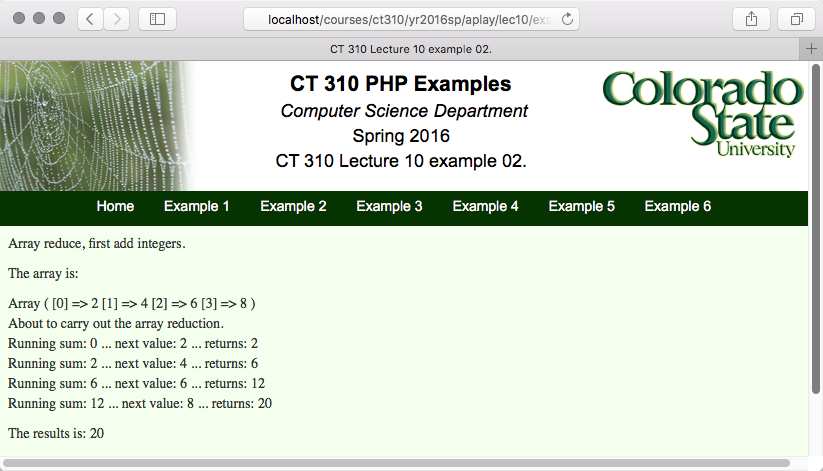 2/19/17
Slide 3
CSU CT 310 - Web Development ©Ross Beveridge & Jaime Ruiz
Basics - Functions
Here is how functions are defined.



Feature you have come to expect:
A name: “runsum”
Arguments – no typing
Code body
Explicit return value – no typing again.
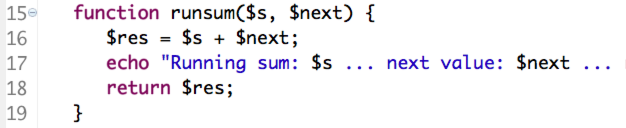 2/19/17
Slide 4
CSU CT 310 - Web Development ©Ross Beveridge & Jaime Ruiz
The Naming of Functions
Consider Carefully this Code

What is the second argument?
Is it a string literal?
Is it a function?
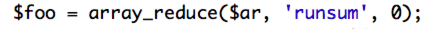 When you are comfortable saying yes to be both and understand why that answer makes sense you will be on your way to understanding array_reduce in particular and the idea of a run-time symbol table more generally.
2/19/17
Slide 5
CSU CT 310 - Web Development ©Ross Beveridge & Jaime Ruiz
Mapping In General
In C, C++, Java and the like there is a STRONG bias in favor of loops.
There has always been an alternative view in CS …




PHP supports Mapping !!
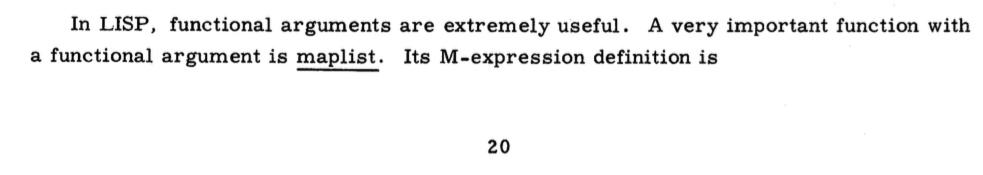 Excerpt from: John McCarthy, Paul W. Abrahams, Daniel J. Edwards, Timothy P. Hart and Michael I. Levin. LISP 1.5 Programmer's Manual. The M.I.T. Press, 1962, second edition. Posted here by permission of The MIT Press.
2/19/17
Slide 6
CSU CT 310 - Web Development ©Ross Beveridge & Jaime Ruiz
Map runsum as a Figure
‘’
2
‘’ + 2
6
2 + 4
12
6 + 6
12 + 8
20
[0]=>2
[1]=>4
[2]=>6
[3]=>8
Accumulation variable $s
Array element $next
2/19/17
Slide 7
CSU CT 310 - Web Development ©Ross Beveridge & Jaime Ruiz
In Honor of Douglas Adams
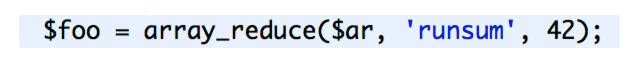 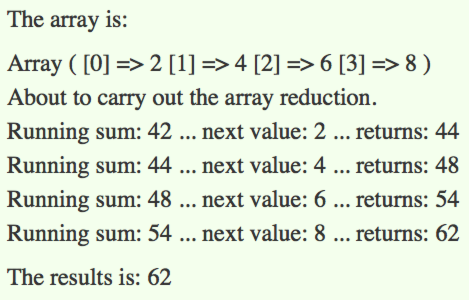 2/19/17
Slide 8
CSU CT 310 - Web Development ©Ross Beveridge & Jaime Ruiz
Starting with 42
42
44
42 + 2
48
44 + 4
54
48 + 6
54 + 8
62
[0]=>2
[1]=>4
[2]=>6
[3]=>8
2/19/17
Slide 9
CSU CT 310 - Web Development ©Ross Beveridge & Jaime Ruiz
The PHP.net Documentation
array_reduce is a function.
It does return a result.
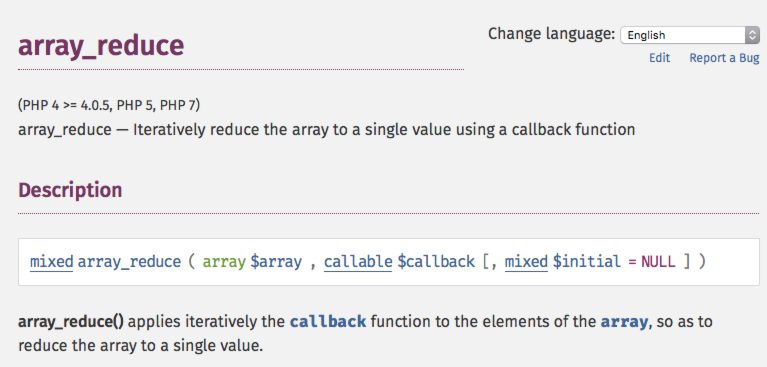 2/19/17
Slide 10
CSU CT 310 - Web Development ©Ross Beveridge & Jaime Ruiz
Example 03
The combination function may be created in place, not named.
The short if-then-else format is handy for the return.
Second example is better.
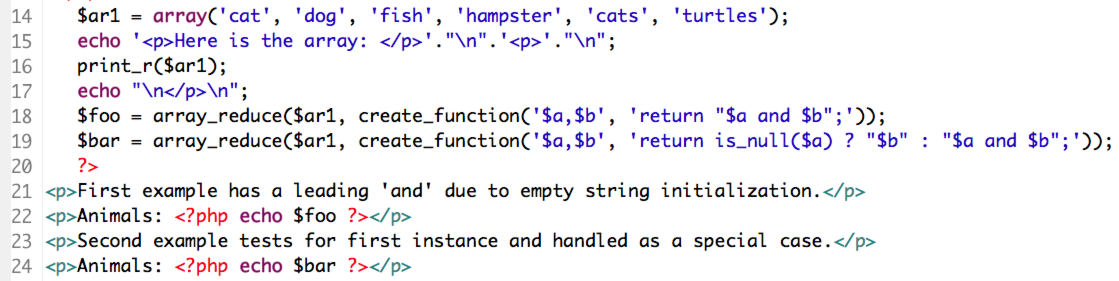 2/19/17
Slide 11
CSU CT 310 - Web Development ©Ross Beveridge & Jaime Ruiz
Example 03
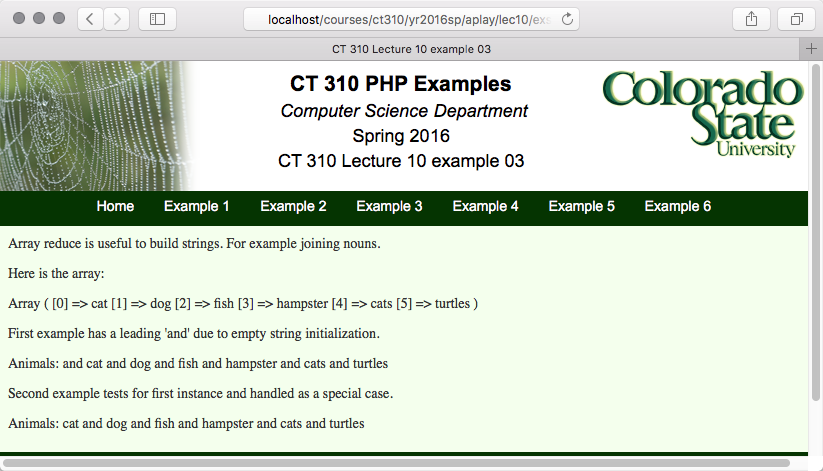 2/19/17
Slide 12
CSU CT 310 - Web Development ©Ross Beveridge & Jaime Ruiz
Why The Leading ‘and’
In the first case, foo, the initialization value is null the first time the function is called.  
What is returned is null – the empty string for strings – concatenated with ‘and’
The second example uses the short syntax if-the-else to avoid the problem.
2/19/17
Slide 13
CSU CT 310 - Web Development ©Ross Beveridge & Jaime Ruiz
A Function with No Name
Notice the in-place definition of the function passed to map_reduce.
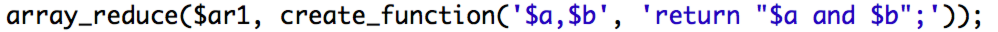 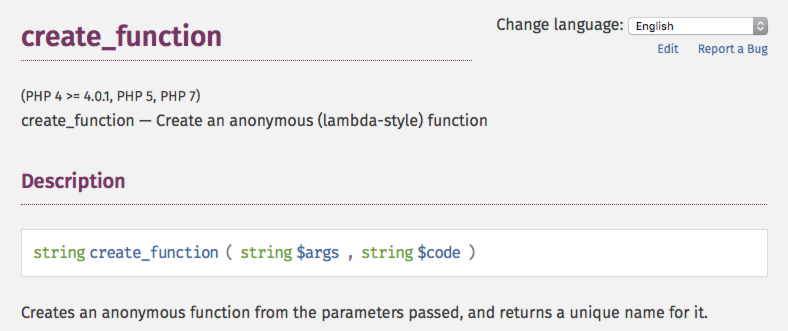 2/19/17
Slide 14
CSU CT 310 - Web Development ©Ross Beveridge & Jaime Ruiz
Reading the Fine Print
A more modern, preferred, way.
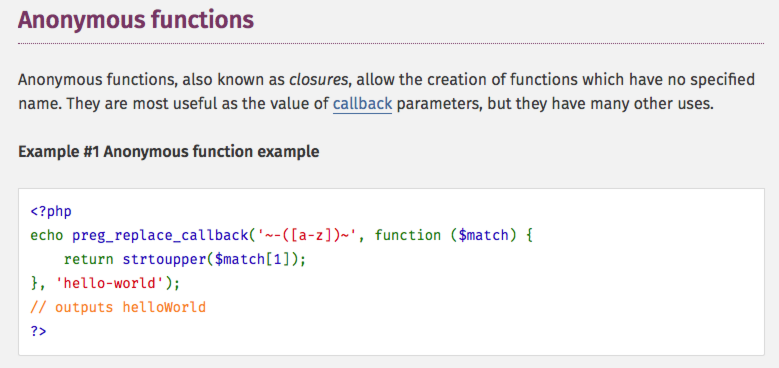 2/19/17
Slide 15
CSU CT 310 - Web Development ©Ross Beveridge & Jaime Ruiz
Updating Example 3
Here is a portion of Example 3 using the new more general way of creating anonymous functions
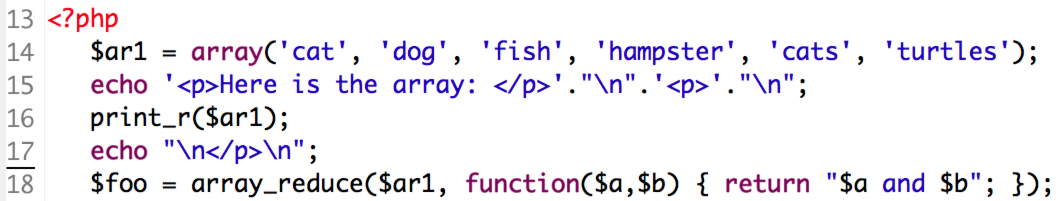 This new format better implements what is commonly called a closure. Put simply, closures have everything to do with variable scoping, and the PHP documentation has some nice examples.
2/19/17
Slide 16
CSU CT 310 - Web Development ©Ross Beveridge & Jaime Ruiz
Example 04
PHP is an object oriented language.
Here is a class for ‘States’.
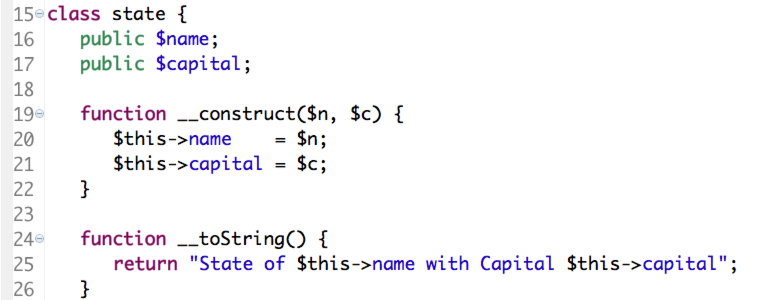 2/19/17
Slide 17
CSU CT 310 - Web Development ©Ross Beveridge & Jaime Ruiz
Example 04
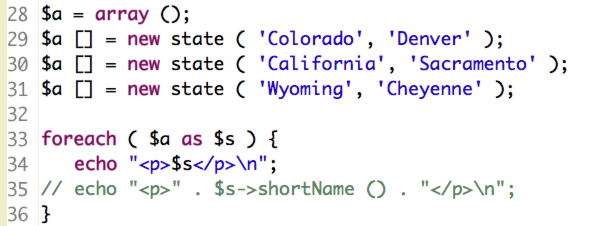 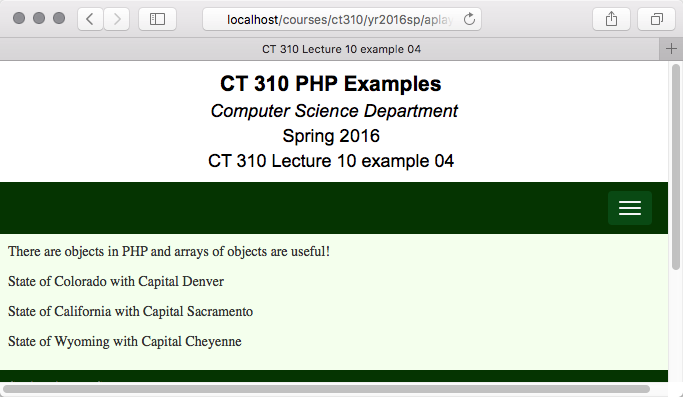 2/19/17
Slide 18
CSU CT 310 - Web Development ©Ross Beveridge & Jaime Ruiz
Object, print thy self
In Example 4, pay attention to the use of the __toString() method.
Most modern Object Oriented Languages expect a programmer to take responsibility for how an object responds to a print – echo – statement.
Since so much of PHP is about generating text - HTML – output this is a useful capability.
2/19/17
Slide 19
CSU CT 310 - Web Development ©Ross Beveridge & Jaime Ruiz
About Arrays of Objects
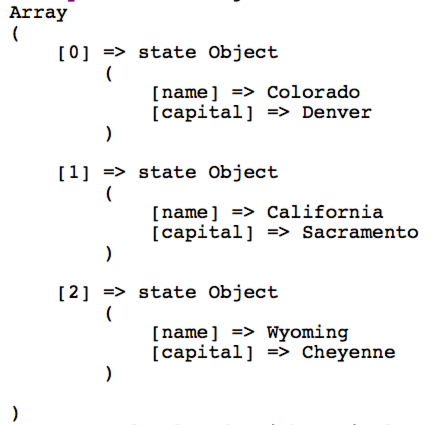 Recognize This Format?
2/19/17
Slide 20
CSU CT 310 - Web Development ©Ross Beveridge & Jaime Ruiz